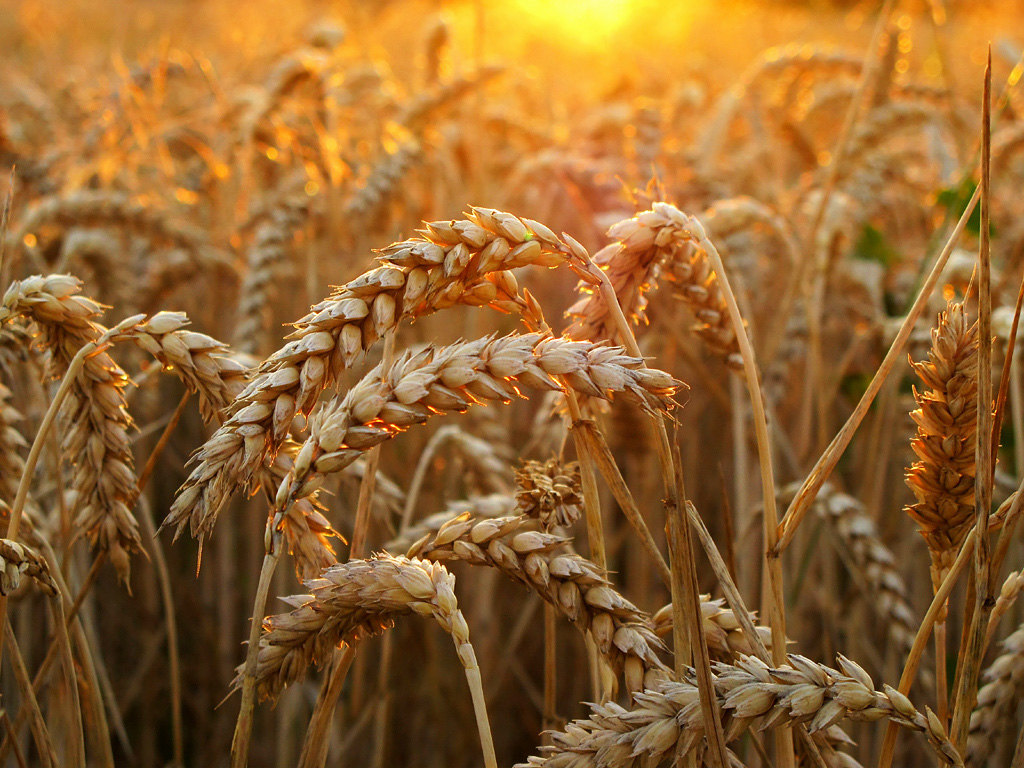 Естетичні смаки та особливості карпатських українців(за «Тінями забутих предків»)
Гуцули - оригінальний народ, з багатою фантазією, зі своєрідною психологією. Глибокий язичник-гуцул все своє життя, до смерті проводить у боротьбі зі злими духами, що населяють ліси, гори і води.
М. Коцюбинський
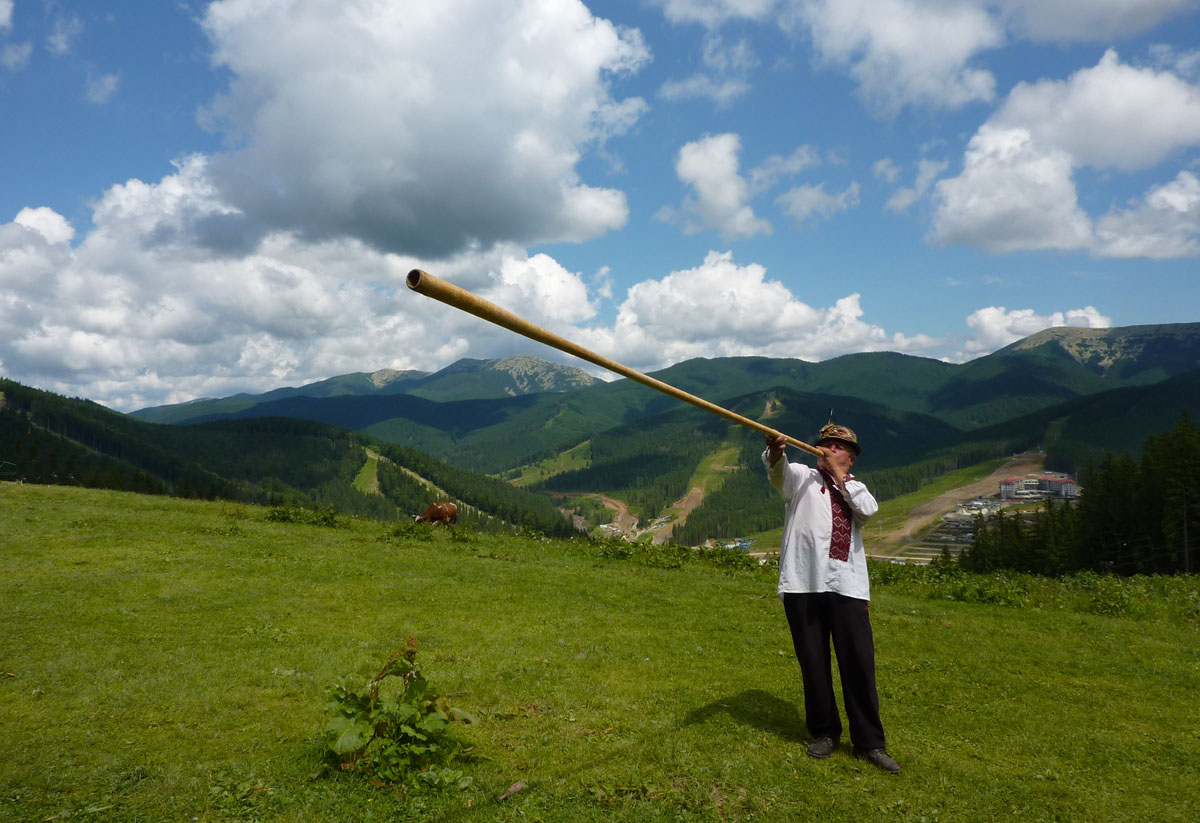 "Тіні забутих предків" - це художнє відкриття письменником загальноукраїнському читачеві життя народу Гуцульщини, тієї чарівної частини української землі, яка протягом століть була відірвана від Великої України.
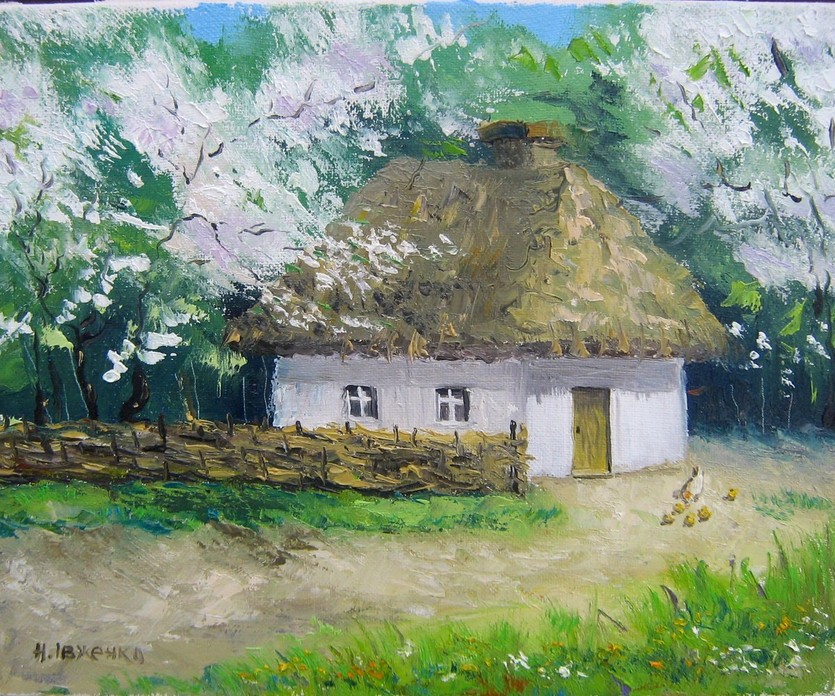 Особливості карпатських українців
Здавна дотримувалися гуцули народних звичаїв. Найбільш поширеними звичаями гуцулів є проводи на полонину, гуцульське весілля та релігійні календарні свята, зокрема Різдво з новорічно-різдвяними колядками та щедрівками (в тому числі «Василя», «Водохреща», «Маланки», гуцульська «Розколяда») та Великдень (Пасха) з великодніми гаївками.
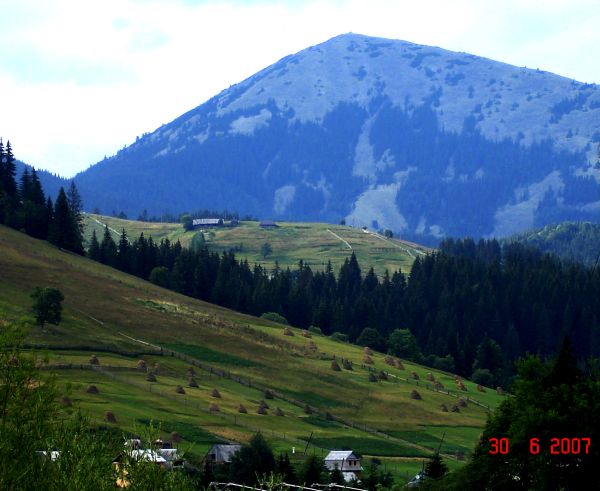 Проводи на полонину
Великим святом для місцевих жителів є проводи гуцульських пастухів на віддалені гірські пасовища — полонини для випасу худоби. Вихід на полонину відбувається в травні і триває аж до вересня. Умови життя пастухів на полонині важкі: у високогір’ї часті холоди, два з трьох днів — дощові, нерідко серед літа випадає сніг. Праця триває від світанку до ночі, і все ж кожен гуцул мріє стати полонинником.
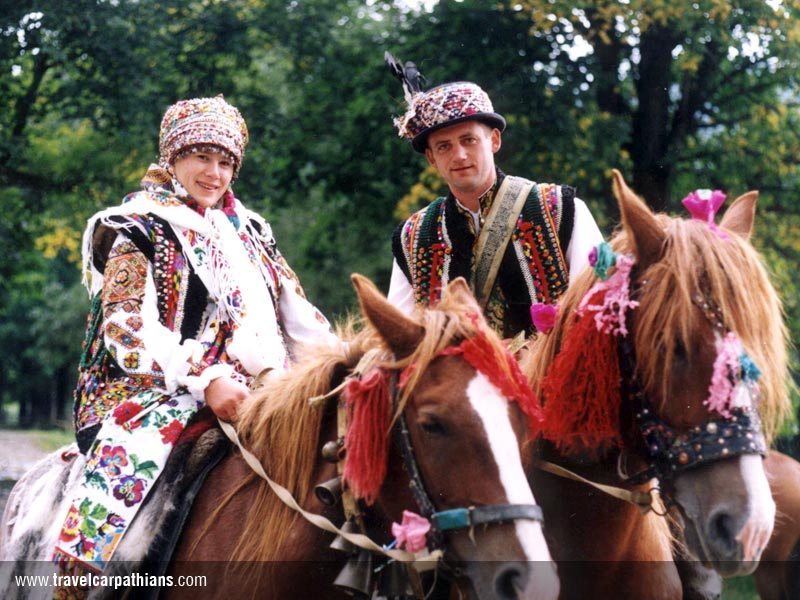 Гуцульське весілля
Гуцульське весілля, як казка. Навіть в теперішній час гуцули дотримуються своїх традицій. Вони й досі вдягаються у національний одяг, прикрашають своїх коней. В день весілля нареченого і наречену супроводжують бояри, дружби, дружки, світилки, свати, старости. Весілля повне веселих і жалібних пісень, танців, ігор, забав, жартів, дотепів.
Жодне весілля не обходиться без короваю чи калачів, вишиваних чи тканих рушників, букетів, які чіпляють на одяг гостей і гільця чи деревця. Точно визначеного часу для дня весіль не встановлювали, єдине, що сватання і заручини відбувались переважно навесні, літом, восени, рідше взимку, а весілля намагались справляти до Великого посту. Під час будь-якого посту справляти весілля категорично заборонялось. Найпершою ознакою на Гуцульщині, коли приходили свати, було “давати рушники”, що традиційно означало готуватися до весілля. Закріпленням шлюбу було і є “стати на рушник”. За давнім звичаєм, найкращі калачі дарують молодим на вишиванім рушнику, з побажанням, щоб їхнє життя було заможним і красивим. До церкви молодята їдуть на конях.
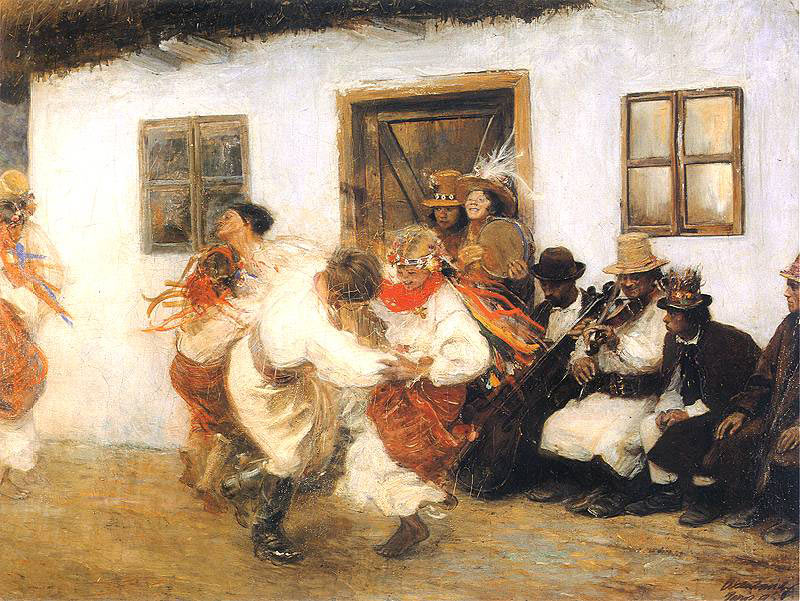 Гуцульський похорон
За давнім звичаєм, на похороні, біля труни небіжчика, його родичі танцювали і співали пісень, бо вважали, що проводжають людину в інший, кращий світ. На Гуцульщині одягали помираючу людину в святковий одяг, той, що покійник любив і приготував собі.
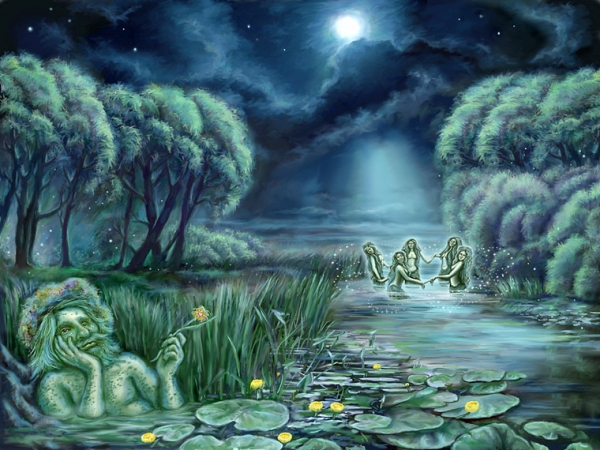 Світ духів Гуцульщини
Гуцули - справжні діти природи, яку вони сприймають як живу істоту, чарівну і загадкову. Деякі люди розуміли світ духів, уміли ворожити, вірили в силу слова, в чародіїв, що супроводжують бурю, град, громи. Тому в повісті невипадково живуть і нявки, і чугайстер, і градовик Юра, і відьма Хима. Демонологія в повісті - це світосприйняття гуцула.
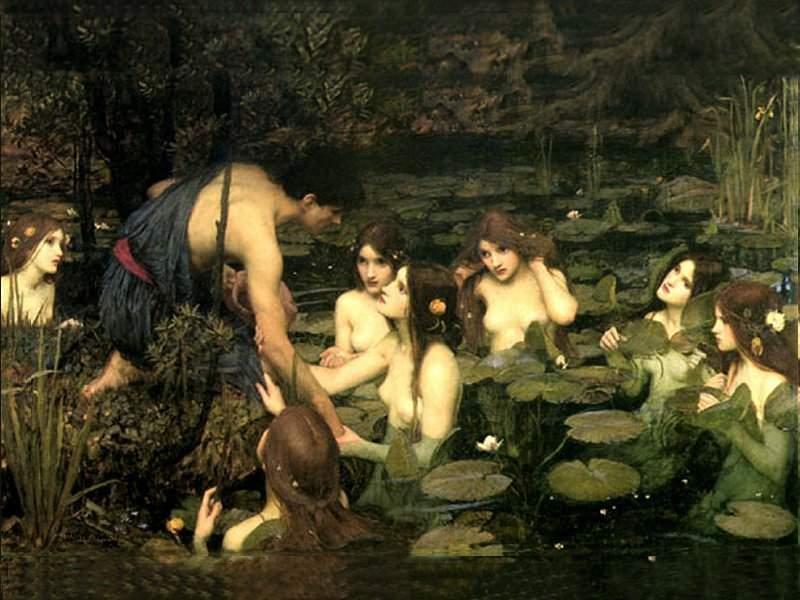 Мавки
Мавки (нявки, бісиці) — міфічні істоти, що уособлюють душі дітей, котрі народилися мертвими або померли нехрещеними. Їх ще називають потерчатами, страдчатами, повітрулями, лісними, лоскотницями. У деяких районах Поділля побутувало повір’я, ніби мавки — це викрадені нечистим діти.
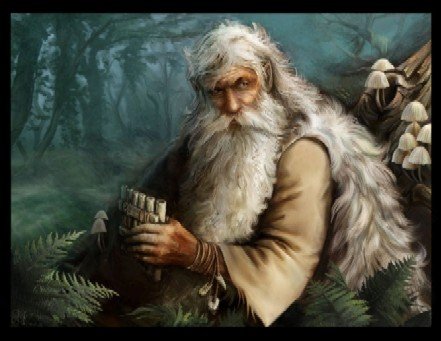 Чугайстер
Чугайстер — се заклятий чоловік. Він ходить лісами, блукаючи, і ніхто його не вб'є, ані не з'їсть, бо так йому пороблено. Одежі не носить ніякої, а шкіра його покрита буйним волоссям. Сповняє страшну функцію смерті нявок, бо вбиває їх і їсть; їхнє м'ясо служить все за поживу. Зариється в листя і так чатує на нявку. Коли вона підійде, вхопить її, розідре надвоє і їсть.
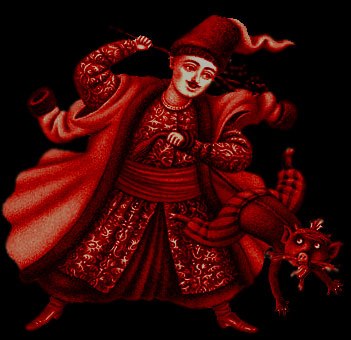 Мольфар
Здавна, серед жителів українських Карпат мешкали мольфари. З різних джерел дізнаємось, що мольфар – це людина, яка наділена надприродними силами та знаннями. Сама назва походить від слова мольфа, що означає - заворожений предмет. Вважається, що мольфар може керувати силами природи, зцілювати людей, передбачати майбутнє, тощо. Сама ж сила чарівника може переходити до його наступника, якого він навчає за життя. Мольфаром може бути людина, яка народилася з надприродними здібностями, так і навчена ним.

За словами самих мольфарів, їх здібності - це сила природи. Людина та природа – це єдина і неподільна субстанція, тому до неї варто прислухатись та поважати. Існує думка, що мольфари – це послідовники козаків характерників.